2
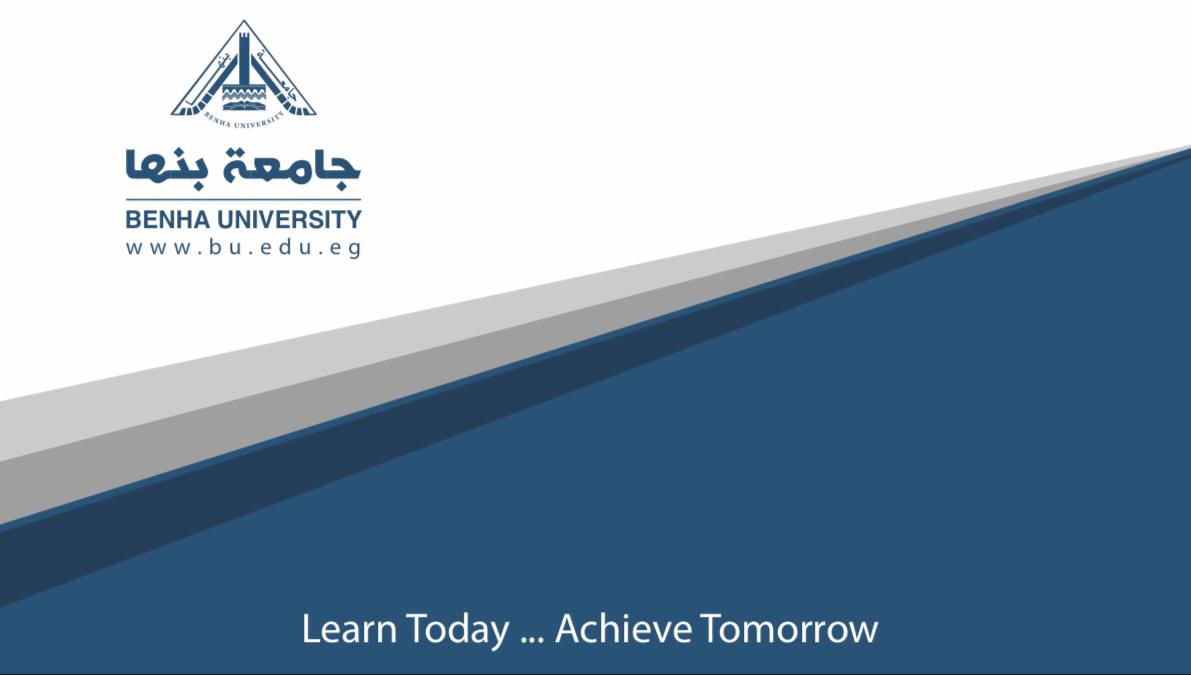 البرامج الإخبارية
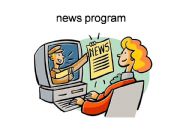 د. سمية عرفات
د. عمرو الشيخه
مراعاة الصياغة الجيدة لأجزاء الخبر :
أ- صياغة عنوان الخبر:
عند صياغة عنوان الخبر (الموجز الذى يأتى فى بداية النشرة) يجب أن يكون فى صورة جملة أو جمل كاملة المعنى، فالعنوان (الموجز) يستخدم لهدف أساسى هو جذب انتباه المستمع إلى القصة الخبرية والإذاعة فى ذلك تحذو حذو الصحف. 
 
ولما كان العنوان (الموجز) بمثل هذه الأهمية فإنه يتعين أن يصاغ بطريقة تتسم بالدقة والإثارة معبرا عن الجانب الأشد أهمية فى الخبر كله، ويراعى أن يصاغ موجز الخبر فى أقل عدد ممكن من الكلمات، ويصاغ العنوان (الموجز) عادة بصيغة المضارع حتى ولو كان الحدث قد وقع فى الزمن الماضى .
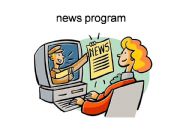 ب- صياغة مقدمة الخبر :
 مقدمة  الخبر هى الفقرة الأولى منه، ولهذه الفقرة أهمية خاصة فى جذب انتباه المستمع إلى بقية القصة الخبرية، وعلى الرغم من أن هناك عدة صياغات لغوية لمقدمة الخبر إلا أن اختيار كلمات المقدمة وصياغتها يخضع لاعتبارات معينة تتأثر بعوامل عديدة مثل الإمكانيات والرؤية الذاتية للمحرر، وظروف المنافسة.
أنواع المقدمات: 
هناك المقدمة التقليدية الشائعة أو التقليدية وهى تركز على أهم جزئية فى القصة الخبرية باعتبار أن لكل حادث جزئية جوهرية ذات دلالة للمستمع.

 وهناك مقدمة الزاوية، وهى المقدمة التى تعبر عن وجهة نظر أو رؤية معينة أيا كان شكل التعبير عن ذلك، وتتبع هذه المقدمة عادة مع الأخبار الخفيفة أو الأحداث غير المروعة.
 
وهناك مقدمة الشمسية، وتسمى بالمقدمة الشاملة، وتستخدم عادة فى القصة الإخبارية المعقدة أو المركبة التى تتضمن واقعات وأحداث كثيرة.

 وهناك المقدمة الإعلانية، وهي ليست إعلانية بالمعنى التجارى، ولكنها تستمد صفة   أساسية من الإعلان وهى جذب الانتباه بصفة خاصة ليس لمعلومات واردة فى المقدمة، ولكن لمعلومات متضمنة فى صلب الخبر.
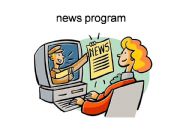 عوامل يجب مراعاتها في مقدمة الخبر:

يجب تجنب المقدمة المعقدة، فعلى عكس الحال في مقدمة الخبر الصحفى التي يمكن أن تعاد قراءتها حتى تفهم-إذا تطلب الأمر-  أما مقدمة الخبر الإذاعى فينبغى أن نفهم على الفور، وإلا فإنها لن تحدث الأثر المطلوب .
 
يبنغى أن تخلو مقدمة الخبر من أية تفاصيل، وأن تنصب على الفكرة الأساسية. 

إذا كان من المهم أن يتضمن الخبر الإجابة على كل أو بعض الأسئلة الستة المعروفة "من ـ ماذا ـ لماذا ـ أين ـ متى ـ كيف"، فالأهم هو أن تتضمن المقدمة أهم هذه العناصر.

يفضل عدم استعمال الجمل المجرورة، والجمل الظرفية، والاسم الموصوف فى مقدمة الخبر.

أن تبدأ مقدمة الخبر بعبارة أو "شبة جملة" .
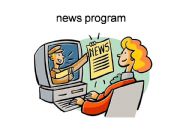 ج-صياغة جسم الخبر :
 أما صياغة جسم الخبر، فإنها تستند على إقامة العلاقات بين الأحداث المتضمنة فى القصة الخبرية والربط بينها والتعبير الواضح عنها، فهذا من أبسط وأهم متطلبات الصياغة الإخبارية الجيدة، بالإضافة إلى ذلك فإن صياغة جسم الخبر يقوم على التزام المحرر بالأسس التى تؤثر فى المعنى الذى يدركه الجمهور عندما يتعرض للقصة الخبرية.

 أول هذه الأسس يتمثل فى الاستناد إلى المعلومات والحقائق المدعمة للأحداث، وإلا كان الخبر مجرد آراء وانطباعات غير مجدية، أما الأساس الثانى فيتمثل فى إثارة العواطف فى صورة فرح أو غضب، أو خوف، أو شعور بالتهديد …الخ، أما الأساس الثالث فيتمثل فى الأفراد (المتضمنين فى الأحداث) 
   وإبراز علاقتهم بالأحداث على نحو دقيق وبدلالات رمزية.
تابع: صياغة جسم الخبر :
ولما كان جسم الخبر هو أساس القصة الخبرية، والمتضمن تفاصيلها فإنه الوعاء الطبيعى لإبراز دلالات هذه القصة لاحتياجات الجمهور واهتماماته، فإذا كان الخبر يتناول موضوعا يتعلق بجمهور نوعى فإن المحرر يضع فى اعتباره الاحتياجات الأكثر إلحاحا لهذا الجمهور، وإذا كان الخبر يتناول مشكلة معينة، فإن المحرر يضع فى اعتباره ضرورة الإجابة على السؤال الخاص بمتى ستحل هذه المشكلة، على سبيل المثال افرض أن هناك خبرا خاصا بوجود أماكن للحاصلين على مجموع منخفض فى الثانوية العامة، فالجمهور الأكثر اهتماما بهذا الموضوع يتمثل فى الطلاب الذين حصلوا على مثل هذا المجموع.
الاعتبارات الفنية :
إلى جانب القواعد السابقة، هناك عدد آخر من القواعد المتعلقة ببعض الاعتبارات الخاصة بالخدمة الإخبارية لاستيفاء شروطها والجوانب الحرفية والفنية فيها وهى :
يجب على المحرر بعد كتابة الخبر أن يعيد قراءته بصوت عال، فإذا أحس بأن هناك صعوبات فى الإلقاء أو النطق أو الإيقاع الصوتى أو تعقيدات فى تركيب الجملة، يكون عليه أن يعيد صياغة الخبر مرة أخرى. 
  
 فى حالة "تضارب" الأخبار أو اختلاف المعلومات حول واقعة أو حادث، ينبغى توضيح ذلك بالإشارة إلى أن هناك "تضارب" فى الأخبار وفقا لما جاء من المصادر المختلفة .

 بالنسبة للخبر الذى يتقرر إذاعته فى احدى النشرات، ويكون قد سبق إذاعته ضمن نشرة سابقة، ينبغى أن تعاد صياغته مرة أخرى مع المحافظة على مضمونة، ووضع المعلومات الجديدة فى (صدر الخبر)
تابع : الاعتبارات الفنية :
ينبغى أن يتضمن موجز الأنباء الأخير، كل الأخبار التى وردت فى النشرات المسائية الأخيرة، بعد أن تتم صياغتها بطريقة مختصرة شديدة الإيجاز (طريقة البرقيات) .
وفيما يتعلق بموجز النشرات فى الراديو - حيث جرت العادة أن تسبق هذه النشرات بعناوين فى مقدمتهاـ فلابد من الحرص على أن يكون هذا الموجز للأخبار الهامة فقط وليس لكل الأخبار الواردة فى النشرة وأن تصاغ بأقل مجموعة ممكنة من الكلمات مركزه على أبرز وأهم ما يحمله الخبر حتى تثير فى المستمع فضولا لتضمن به متابعته للنشرة كلها.
ترتيب أخبار النشرة :
النظرية الأساسية فى ترتيب الأخبار داخل النشرة هى أن تكون النشرة عرضا برنامجيا مثلها مثل أى برنامج ، وليست مجرد خليط من الأخبار لا يربط بينها رابط، وإنما بناء عضوى له كيان مكتمل يستهدف شد انتباه الناس ومتابعتهم للنشرة مع توفير قدر من الراحة لهم أثناء المتابعة .

 بداية النشرة :
   ويشترط فيها أن تكون جذابة إلى أبعد حد ممكن، حتى تستأـثر باهتمام المشاهدين، ويتأتى ذلك بتقديم أهم خبر فى النشرة فى البداية، غير أن نظرة أخرى تحكم هذه العملية جرى عليها العمل فى الإذاعات العربية بصفة خاصة، حيث ترد الاعتبارات الدبلوماسية والرسائل المتبادلة بين الرؤساء فى مقدمة الأخبار الهامة فى النشرة، وقد كان التليفزيون فى مصر معتادا على أن يقدم أخبار الرئاسة وأخبار الرئيس فى بداية نشراته- رغم أن هذا الأسلوب فى عرض الأخبار يجب أن يخضع لأهمية الحدث ومضمونه وقيمه الإخبارية والتي سبق تناولها في الفصل الثاني من الكتاب .
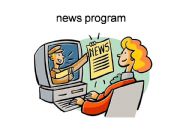 تابع ترتيب أخبار النشرة
وسط النشرة :
   يجب ألا يخلو وسط النشرة من الأخبار الهامة، حيث يجب استخدام اسلوب تكرار الذروة للنشرة من البداية حتى النهاية، بمعنى توزيع الأخبار الهامة بين فقرات النشرة المختلفة فتصبح الأخبار فى ترتيب معين باسلوب تكرار الذروة : خبر أكثر أهمية ثم يليه خبر أقل أهمية، وذلك لضمان متابعة المشاهد للنشرة. وهناك مجموعة من العناصر لابد من مراعاتها فى ترتيب اخبار النشرة وهى :
ابد أن يراعى ترابط الأخبار مع بعضها البعض، فالخبر الخاص برد فعل حدث معين لابد أن يتلو الخبر الخاص بهذا الحدث بصرف النظر عن البعد المكانى بين مكان الحدث ومكان رد الفعل وقد يكون الترابط فى التشابه بين موضوعات الأخبار أو التناقض الذى تحمله .
 لابد أن يكون هناك أيضا فترة راحة بين الأخبار الجادة حيث يجب أن يتخللها الأخبار الانسانية الهامة فلا تتزاحم الأخبار الجادة وراء بعضها فهذه النوعية من الأخبار تتطلب تركيزا من المشاهد .
تابع :وسط النشرة :
ضرورة ايجاد توازن فى ترتيب النشرة من حيث توزيع الأخبار المقروءة غير المصورة تلك التى تصاحبها أفلام أو فيديو فلا ينبغى أن يزدحم الجزء الأول من النشرة باخبار غير مصورة نظرا لاهميتها ثم تتكدس الأخبار المصورة فى الجزء الاخير من النشرة بل لابد من ترتيب الأخبار كذلك بالنظر إلى أهميتها التليفزيونية أى قيمها المرئية .
   نهاية النشرة :
لابد من الاحتفاء بخبر أو اكثر من الأخبار التى تتضمن أهمية خاصة مثل التى ترد فى مقدمة النشرة تماما لعرضها فى نهاية النشرة، لأن الخبر الأخير هو الذى يترك أثرا فى ذهن المتلقى، إلا أنه يشترط أن تكون مثل هذه الأخبار من النوع الهادئ البعيدة قدر الامكان عن اخبار الأحداث المروعة حيث لا ينبغى أن ينتهى العرض الإخبارى بمأساة أو بخبر محزن.
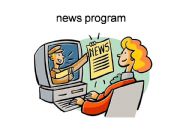 الإعداد النهائى للأخبار الإذاعية :

  وهذه العملية تخضع هى الأخرى لبعض القواعد، وبالرغم من أن لكل محطة من المحطات اسلوبها الخاص فى اعداد النسخة وطباعتها فى "قالب" أو شكل معين، إلا أن الشكل المتبع فى معظم محطات التليفزيون، هو تقسيم الصفحة بحيث يخصص تلثى الصفحة على اليسار لكتابة التعليق الذى يقرؤه المذيع، ويخصص الثلث اليمين للتعليمات وسواء كانت النسخة للراديو أو للتليفزيون ينبغى أن ترقم صفحات النص.

يجب كتابة كل خبر على صفحة منفصلة، وألا يدخل معه خبر آخر.

ينبغي أن ينتهى السطر وتنتهى الصفحة بجملة كاملة، ولا ينبغى أن تقسم الجملة بين سطرين أو بين صفحتين، فياتى أداء المذيع مفككا وتاتى المعانى غير مترابطة ولذا يقول الممارسون (لا تجعل المذيع معلقا بين الجملة أو وسط الفكرة).
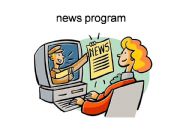 تابع الإعداد النهائى للأخبار الإذاعية :
يكتب الخبر فى صورة فقرات كل منها تتنأول جزئية معينة بواقع اربع فقرات فى الصفحة الواحدة ذات الحجم العادى على أن تبدا كل فقرة بسطر جديد ويترأوح عدد سطور الفقرة خمسة اسطر وإذا كان الخبر مكتوبا على أكثر من صفحة تبدا كل صفحة بفقرة جديدة على أن توضع علامة مميزة فى نهاية الصفحة السابقة للاشارة إلى أن الخبر مازال مستمر وفى نهاية كل خبر توضع علامة مميزة .

يجب أن يكون للخبر اسم يعرف به وهذا الاسم يؤخذ عادة من المضمون الذى يدور حوله الخبر، ويكتب الاسم عادة على اليمين من اعلى الصفحة وفى حالة وجود الخبر على اكثر من صفحة يكتب الاسم على كل منها .
تابع الإعداد النهائى للأخبار الإذاعية :
يجب كتابة البيانات الأساسية الخاصة بالخدمة الإذاعية على الغلاف الخارجى للنشرة أو الموجز، وهي: الشبكة الإذاعية، إدارة الأخبار، رقم النشرة وتاريخ اليوم ووقت التقديم والمسئول عن النشرة والمحرر والمذيع . 

وكذلك ينصح الممارسون بتجنب استخدام الحروف التى تشير إلى أسماء وكالات أو هيئات الا إذا كانت شائعة ومعروفة ومتداولة بين الجمهور المتلقى، ومثل هذه الحروف أو التركيبات اللغوية شائعة الاستعمال فى الغرب بصورة واضحة، حيث يكتفون فى نشراتهم بذكر الرموز الدالة على هيئات أو أسماء، فيكتبون حروف “P L O” للإشارة إلى منظمة التحرير الفلسطينية، و “U . S .A" للاشارة إلى الولايات المتحدة الامريكية ….الخ .
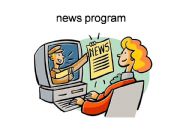 مقومات نجاح النشرة الإخبارية: 
التنبيه باستمرار عن أهم القصص الإخبارية قبل موعد البث ، على أن تذاع التفاصيل الكاملة فى النشرة عن القصص الإخبارية الاجتماعية والإنسانية والرياضية والخفيفة والطريقة التى لها جماهيرها الكبيرة من المستمعين أو المشاهدين.
ضرورة عرض جميع وجهات النظر بالنسبة للحدث الأخبارى ، وإظهار جميع الآراء فى مختلف القضايا والتعليق على الأخبار وتحليلها دون إبداء رأي فيها وذلك لأن الجمهور يتوقع أن يشاهد الحقيقة كاملة كما هى، بغير انحياز إلى رأي أو طرف معين فيها.
الإهتمام بالصوت الأصلى ORIGINAL SOUND للأحداث من مواقعها لأنه أحد العوامل المهمة التى تضفى مزيداً من الواقعية على الأخبار، فالصورة لا بد أن يصحبها الصوت الأصلى النابع من موقع الحدث.
استخدام أسلوب الكروماكى chroma key (المفتاح اللونى) وهى طريقة إليكترونية يمكن بواسطتها الفصل أو بين الحركة الأمامية والخلفية التى وراءها ويتم ذلك الفصل أو التفريق نتيجة للاختلاف فى صبغة اللون فيستخدم اللون الأزرق للخلفية وتستعمل إضاءة غير زرقاء فى الأمامية وهكذا فى النشرات والبرامج الإخبارية ، كي يتسنى الاستخدام الأمثل لوسائل الإيضاح.
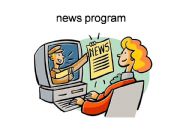 تابع:مقومات نجاح النشرة الإخبارية:
5-استخدام أسلوب الكروماكى chroma key (المفتاح اللونى) وهى طريقة إليكترونية يمكن بواسطتها الفصل أو بين الحركة الأمامية والخلفية التى وراءها ويتم ذلك الفصل أو التفريق نتيجة للاختلاف فى صبغة اللون فيستخدم اللون الأزرق للخلفية وتستعمل إضاءة غير زرقاء فى الأمامية وهكذا فى النشرات والبرامج الإخبارية ، كي يتسنى الاستخدام الأمثل لوسائل الإيضاح.  

      وسعيا وراء تأكيد مصداقية الوسيلة، تفضل الإذاعة أن يكون لها مصادرها الخاصة التى             تزودها بعناصر إخبارية مباشرة من مواقع الحدث لتضيفها إلى الأخبار التى ترد اليها من الوكالات، وهذه العناصر من مثل: إجراء المقابلات الهاتفية وتقارير المندوبين والمراسلين ومقابلات شهود العيان والأسئلة والإجابات فى المؤتمرات الصحفية ، وهى بمثابة صور صوتية مسجلة أو حية تضفى على الأخبار التنوع والسرعة والجاذبية.
وهناك أربعة أنواع رئيسة من التسجيلات التى تتضمنها النشرة الإخبارية وهى:
الصورة الصوتية الواقعية : وهى تسجيلات لأصوات صناع الحدث وشهود العيان وأجواء الحدث 
الشريط الاستجوابى : ويتضمن أسئلة المندوب أو المذيع وإجابات المتحدث.
التقرير الأخبارى : ويتضمن قصة إخبارية كاملة يبعث بها المراسل صوتياً من مكان الحدث.
التقرير الشامل : وهو خليط من التقرير الأخبارى والصورة الصوتية الواقعية، يبدأ فيه المندوب أو المراسل برواية وقائع الحدث أو وصف بعض جوانبه وأجوائه ثم يقوم باشراك أحد المشتركين أو إبطال هذا الحدث بالتعليق عليه أو الأدلاء ببعض المعلومات عنه ثم يعود والمندوب مرة أخرى للحديث مختتماً التقرير.